SOFTWARE CHALLENGE 
AND 
TRUST
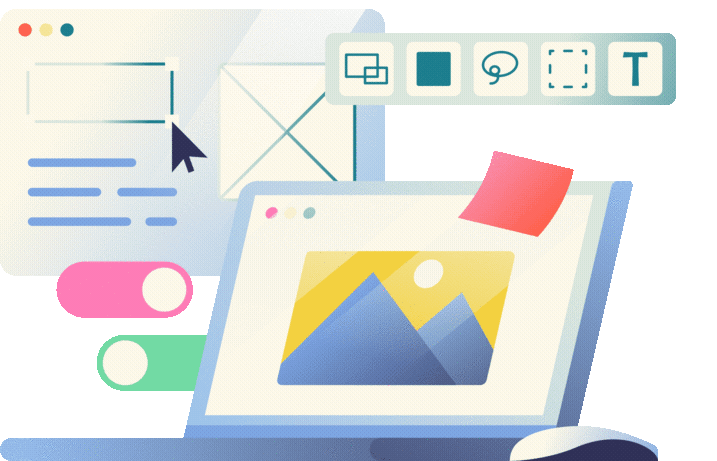 Presented by AWISKAR ACHARYA
Software is a set of instructions, data, or programs used to operate computers and execute specific tasks. Unlike hardware, which refers to the physical components of a computer, software is intangible .
SOFTWARE
CHALLANGES
CHALLENGES ARE THE PART OF HUMAN LIFE AND WHILE DEVELOPING SOFTWARE WE MAY FACE VARIOUS DIFFICULTIES. 
WE ARE GOING TO DISCUSS SOME OF THE CHALLANGES WHILE DEVELOPING A SOFTWARE.
Security Risks
 Keep Up to With Technology
Meeting User Expectations.
.
HOW TO OVERCOME  SUCH CHALLANGES
WE are going to discuss three effective ways to mitigate the challenges associated with software development:
Implement  Security Practices
 Adopt Methodlogies
TRUST
WHEN A CLIENT TRUST THE COMPANY THEN THE COMPANY CAN GENERATE SUNSITABLE
INCOME FORM USER .
Trust Within Development Teams
 Trust With Third Party Software
CONCLUSION
The challenges associated with software development are numerous and complex, ranging from security risks to managing complexity and meeting user expectations.